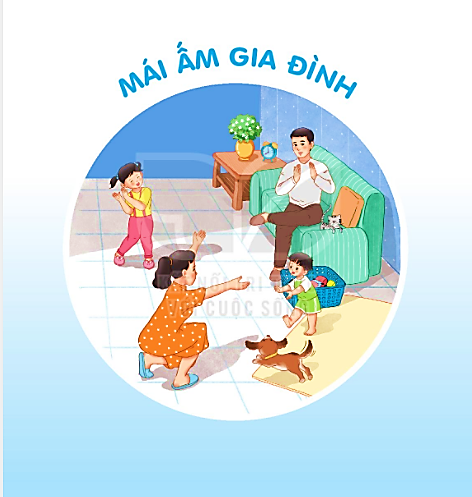 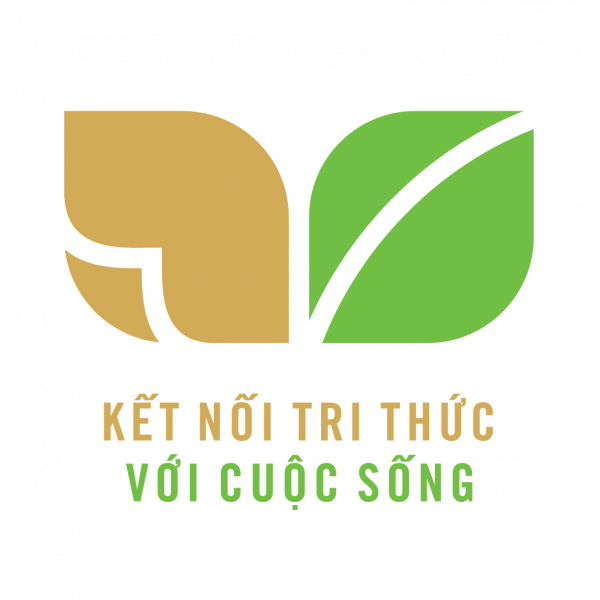 THƯƠNG ÔNG
BÀI 30
BÀI 30
Kể những việc em làm khiến người thân vui.
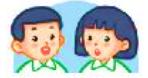 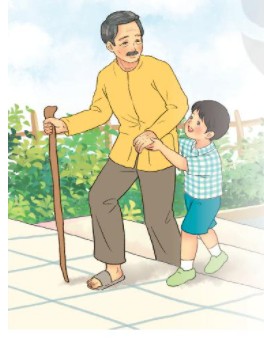 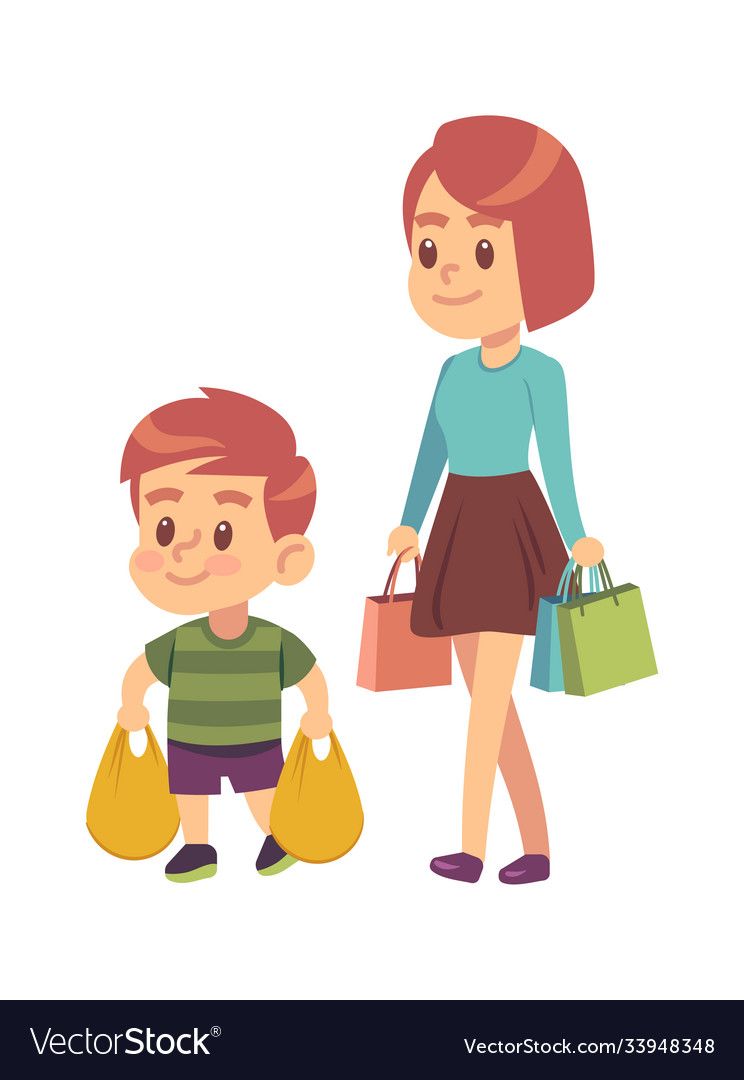 THƯƠNG ÔNG
BÀI 30
BÀI 30
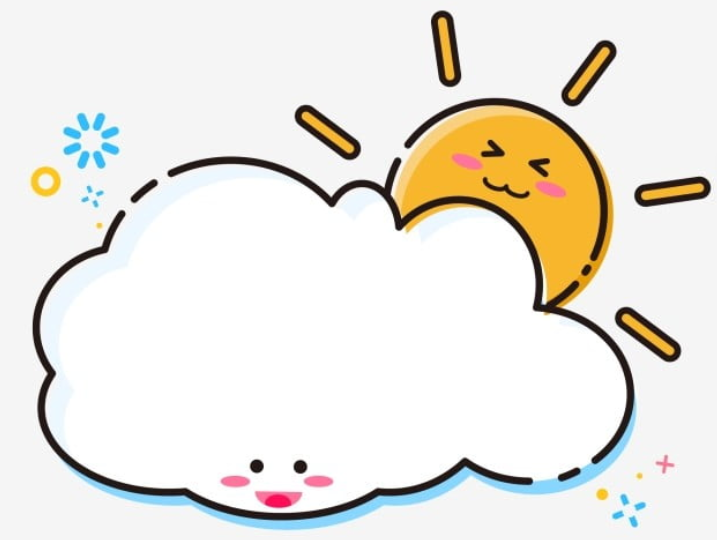 TIẾT 3
VIẾT
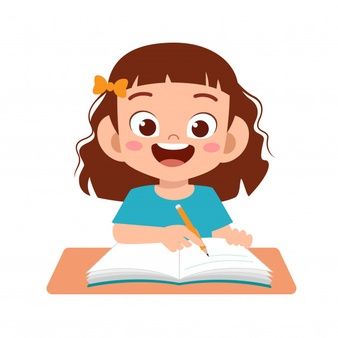 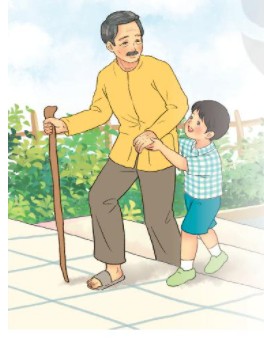 NGHE - VIẾT
THƯƠNG ÔNG
Nghe - viết: 2 khổ thơ đầu
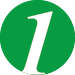 Bài tập tự chọn
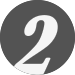 THƯƠNG ÔNG
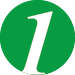 Ông bị đau chân
Nó sưng nó tấy,
Đi phải chống gậy
Khập khiễng, khập khà,
Bước lên thềm nhà
Nhấc chân quá khó.
Thấy ông nhăn nhó,
Việt chơi ngoài sân
Lon ton lại gần,
Âu yếm, nhanh nhảu:
Ông vịn vai cháu,
Cháu đỡ ông lên.
Các từ dễ viết sai
khập khiễng, khập khà
nhấc chân
âu yếm
nhanh nhảu
VIẾT BÀI
Học sinh viết bài vào vở ô li
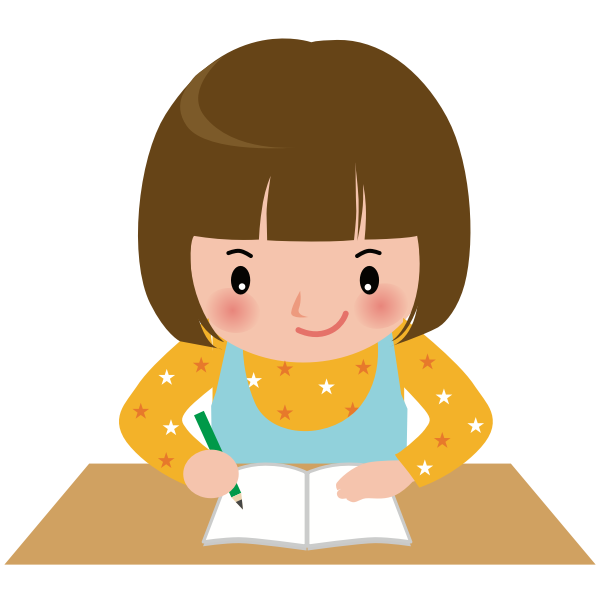 Chọn a hoặc b
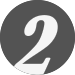 a. Chọn ch hoặc tr  thay cho ô vuông.
Lần đầu tiên học        ữ
Bé tung tăng khắp nhà
     ữ gì như quả       ứng gà
    ống       oai nhanh nhảy đáp là: “O…o!”
(Theo Trương Xương)
ch
tr
Ch
ch
Tr
b. Chọn ac hoặc at thay cho ô vuông.
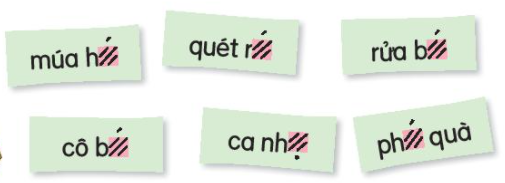 quét rác
rửa bát
múa hát
phát quà
ca nhạc
cô bác
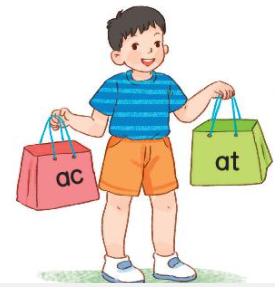